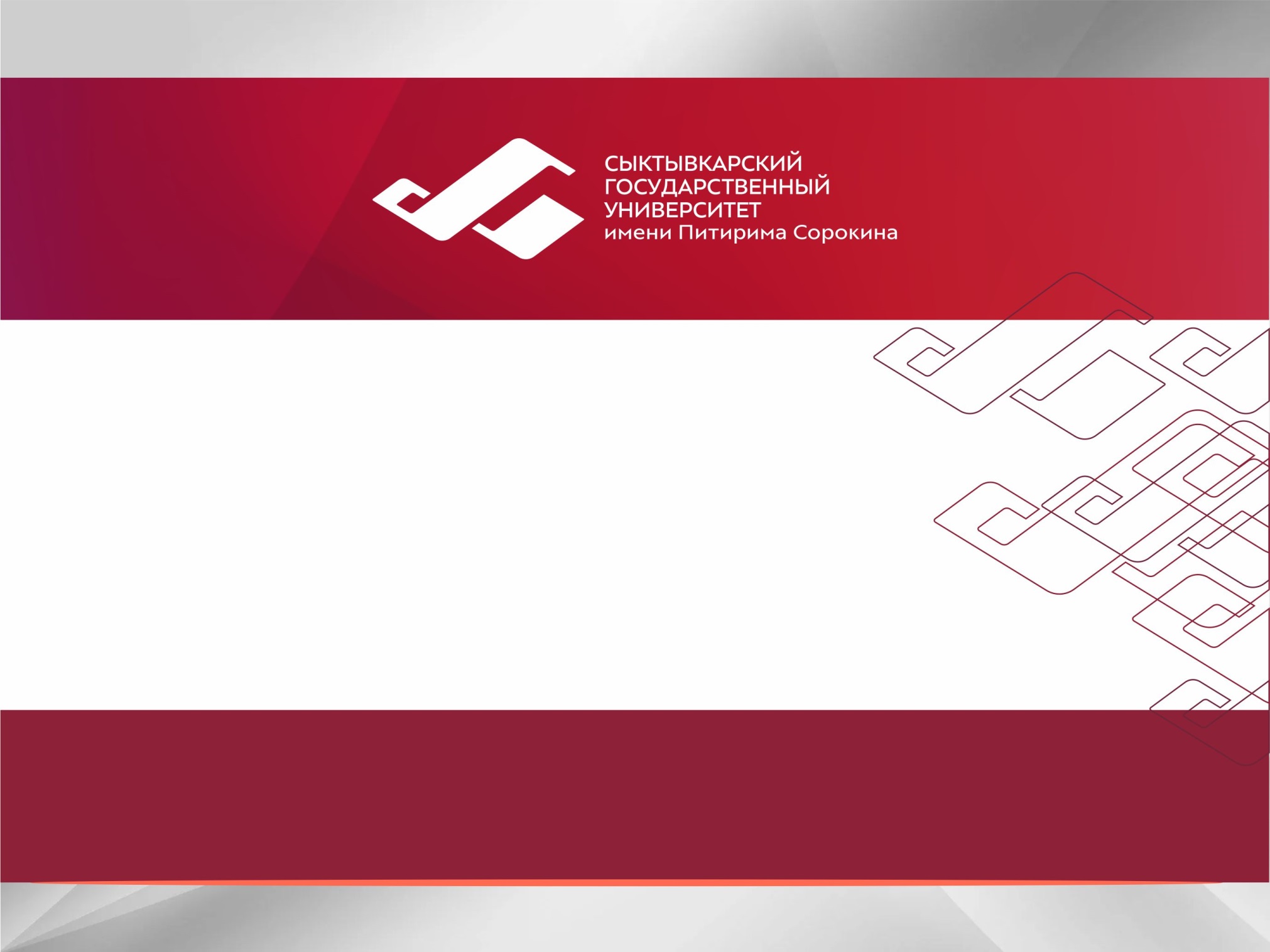 Алгоритм действий персоналаСГУ им. Питирима Сорокина при обнаружении предмета, похожего на взрывное устройство
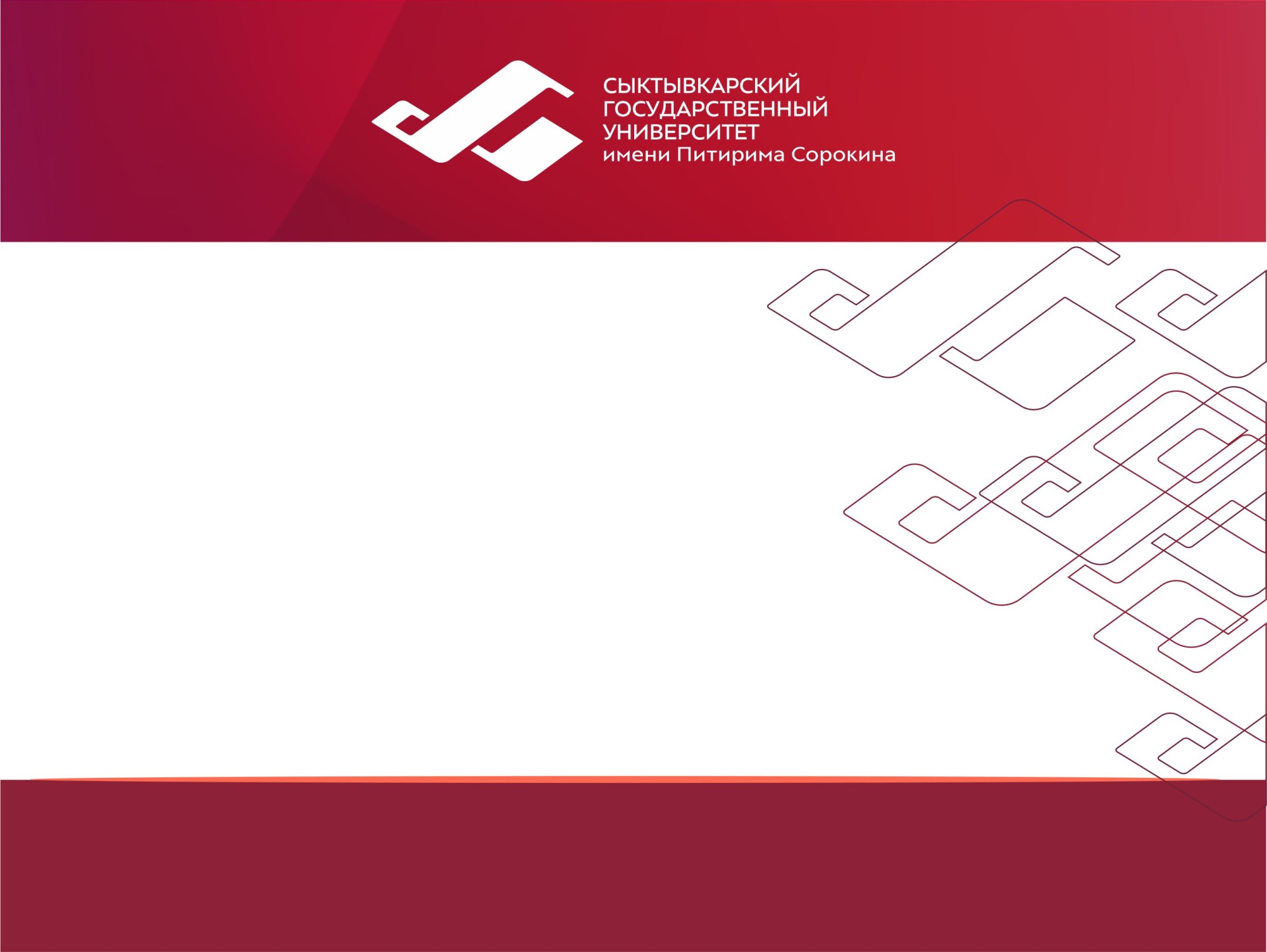 Взрывное устройство обнаружено в здании
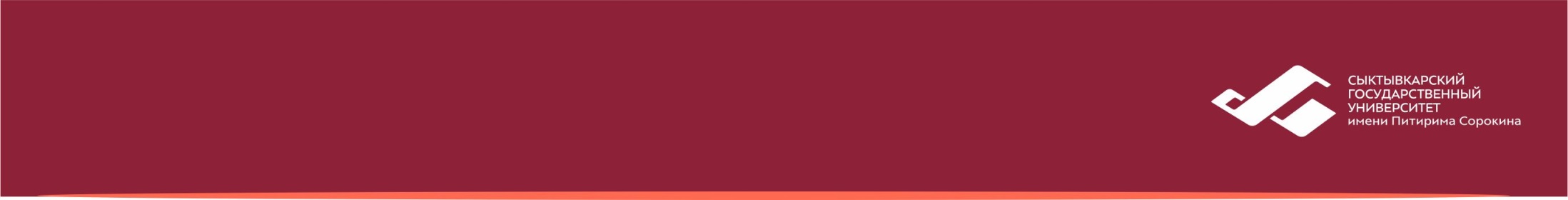 Признаки, которые могут указывать на наличие взрывного устройства:
наличие на обнаруженном месте проводов, веревок, изоленты;
подозрительные звуки, щелчки, тиканье часов, издаваемые предметом;
от предмета исходит характерный запах миндаля или другой необычный запах.
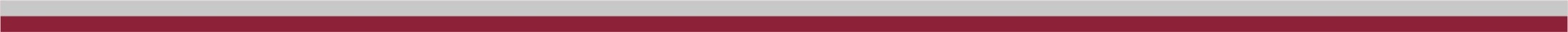 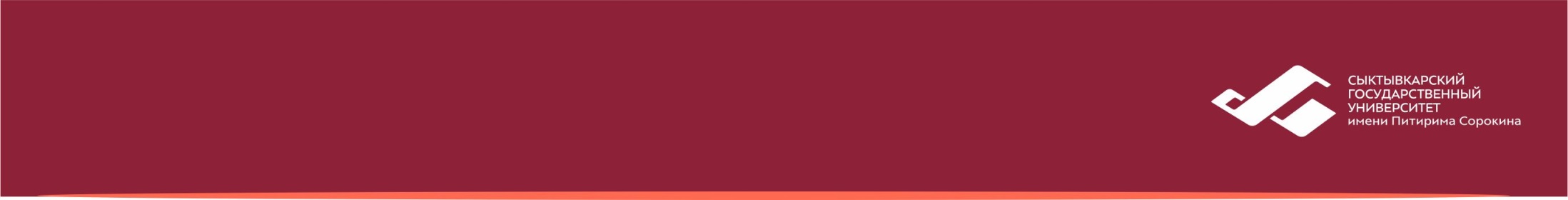 Предмет может иметь любой вид: сумка, сверток, пакет и т.п., находящиеся бесхозно в месте возможного присутствия большого количества людей, вблизи взрывопасных и пожароопасных мест, мест расположения различного рода коммуникаций. Также по своему внешнему виду он может быть похож на взрывное устройство (граната, мина, снаряд и т.п.).
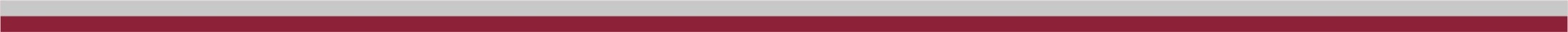 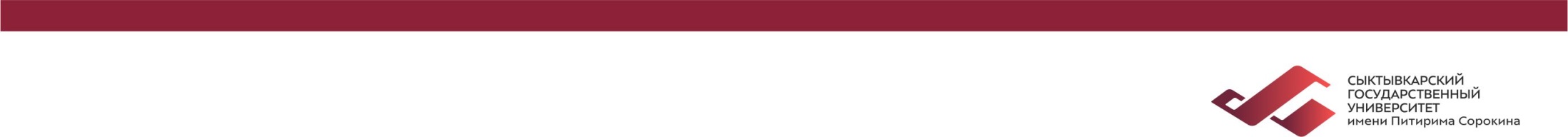 При обнаружении предмета, похожего на взрывное устройство:
не трогать и не приближаться к оставленным другими лицами (бесхозным) предметам;
в случае обнаружения (бесхозного) предмета громко обратиться к окружающим «ЧЬЯ СУМКА (ПАКЕТ, КОРОБКА)?», если ответа не последовало отвести окружающих на безопасное расстояние;
обеспечить незамедлительное информирование руководителя об обнаружении взрывного устройства любым доступным способом;
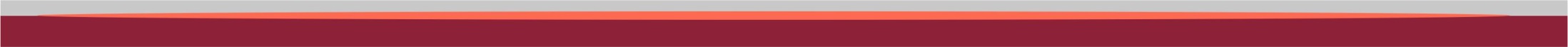 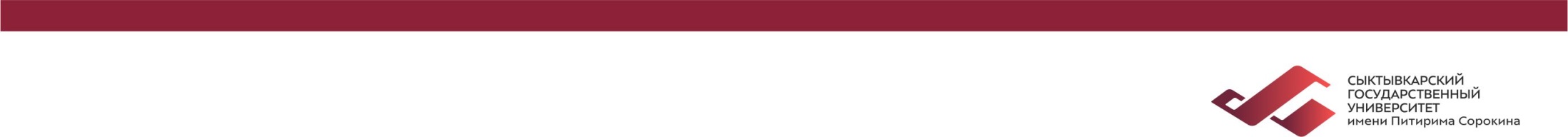 находиться на безопасном расстоянии от взрывного устройства до прибытия руководителя и далее действовать в соответствии с его указаниями;
при объявлении эвакуации приступить к эвакуации, уводя за собой обучающихся, находящихся поблизости и далее действовать в соответствии с планом эвакуации;
при нахождении в помещении, не допуская паники обеспечить отключение всех имеющихся в помещении средств связи и иных приборов (приспособлений), в том числе предназначенных для обеспечения учебного процесса;
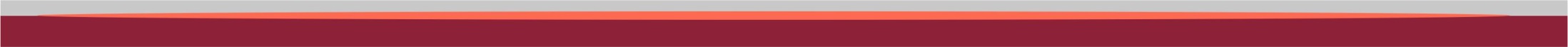 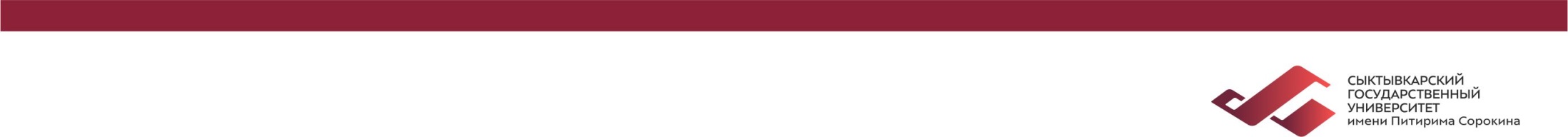 по возможности отключить на объекте электричество и газоснабжение, предварительно убедившись в отсутствии людей в лифтах и других помещениях, выход из которых может быть заблокирован при отключении электричества. Отключение не производится в случаях, когда взрывное устройство каким-либо образом соединено с указанными коммуникациями;
по возможности открыть все окна и двери для рассредоточения ударной волны;
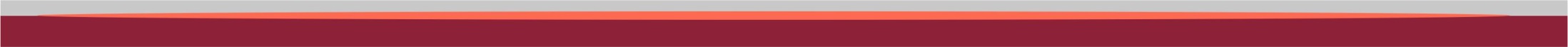 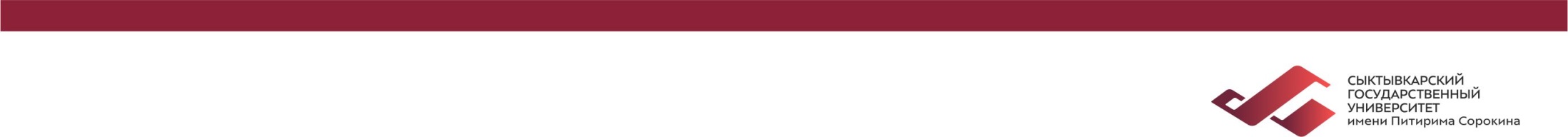 обеспечить проведение эвакуации обучающихся, при возможности с личными вещами, теплой одеждой к месту сбора в соответствии с планом эвакуации (в зимний период принять все возможные меры к исключению случаев обморожения обучающихся);
убедившись в полной эвакуации из помещения с внешней стороны дверей поставить отметку «ЭВАКУИРОВАНО» любым доступным способом;
по указанию руководителя осуществить проверку помещений на предмет эвакуации людей и о результатах сообщить руководителю или назначенному им лицу;
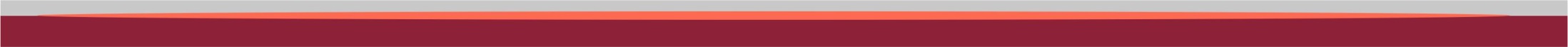